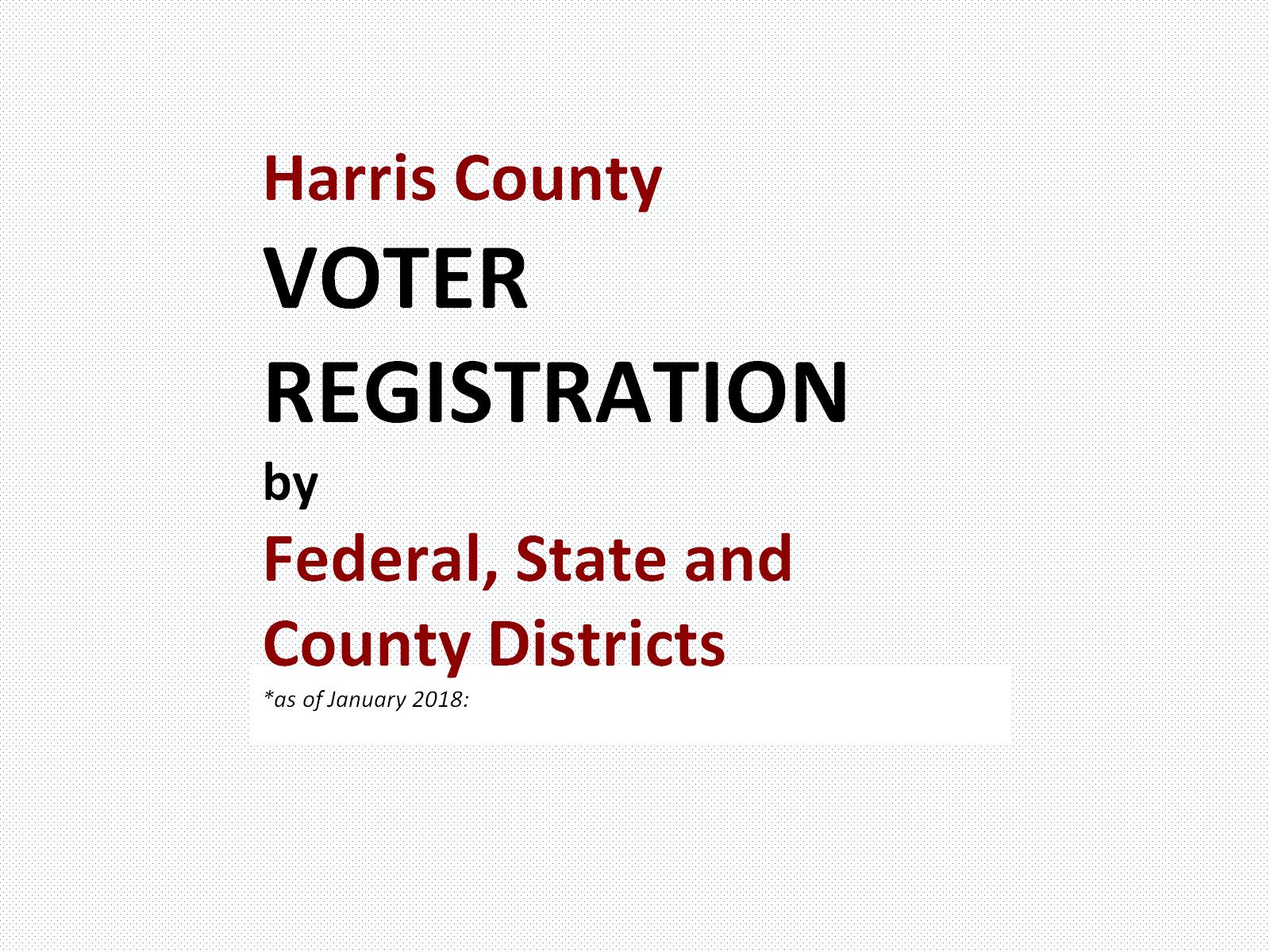 Harris CountyVOTER REGISTRATIONbyFederal, State and County Districts*as of January 2018:
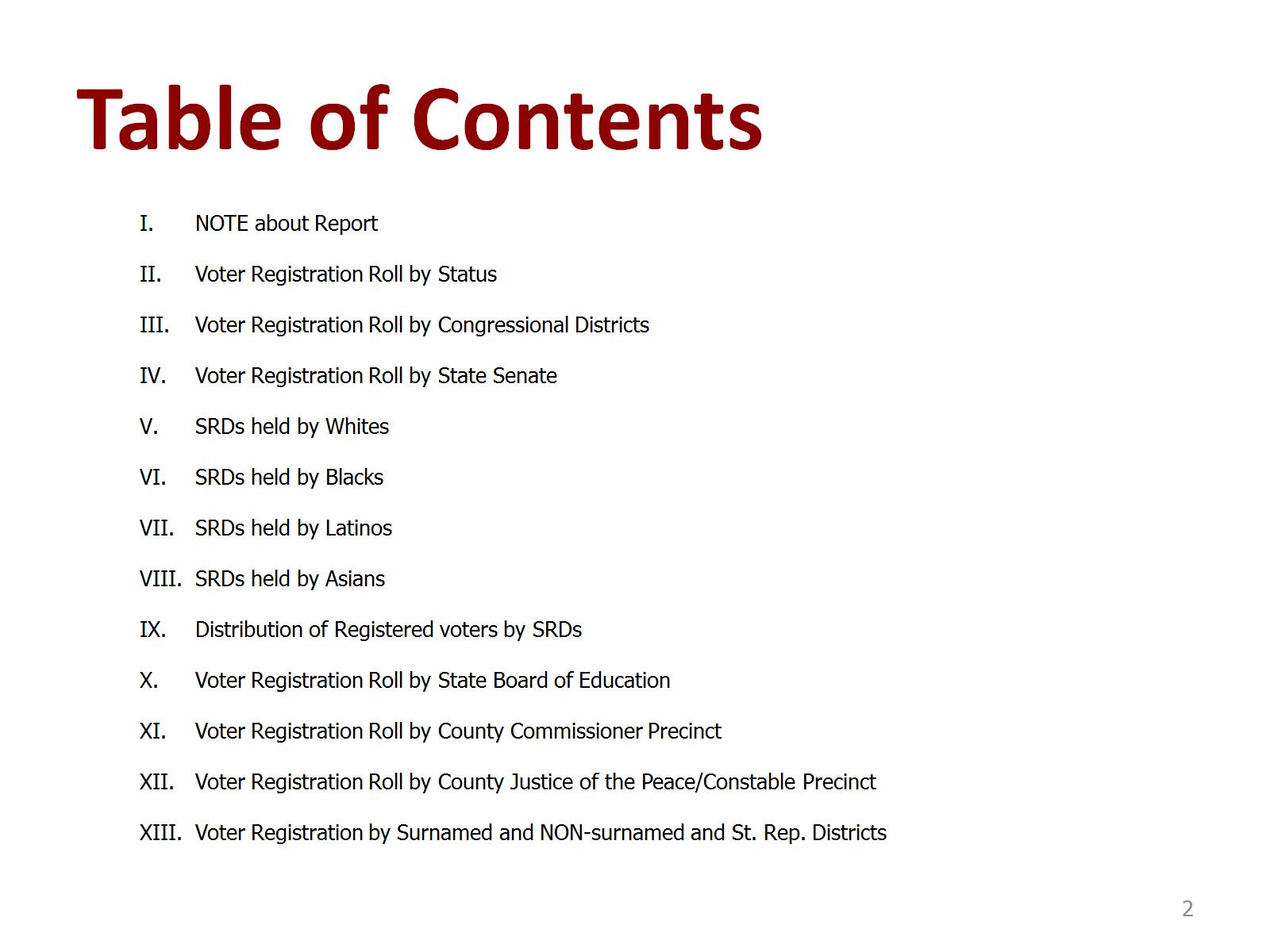 Table of Contents
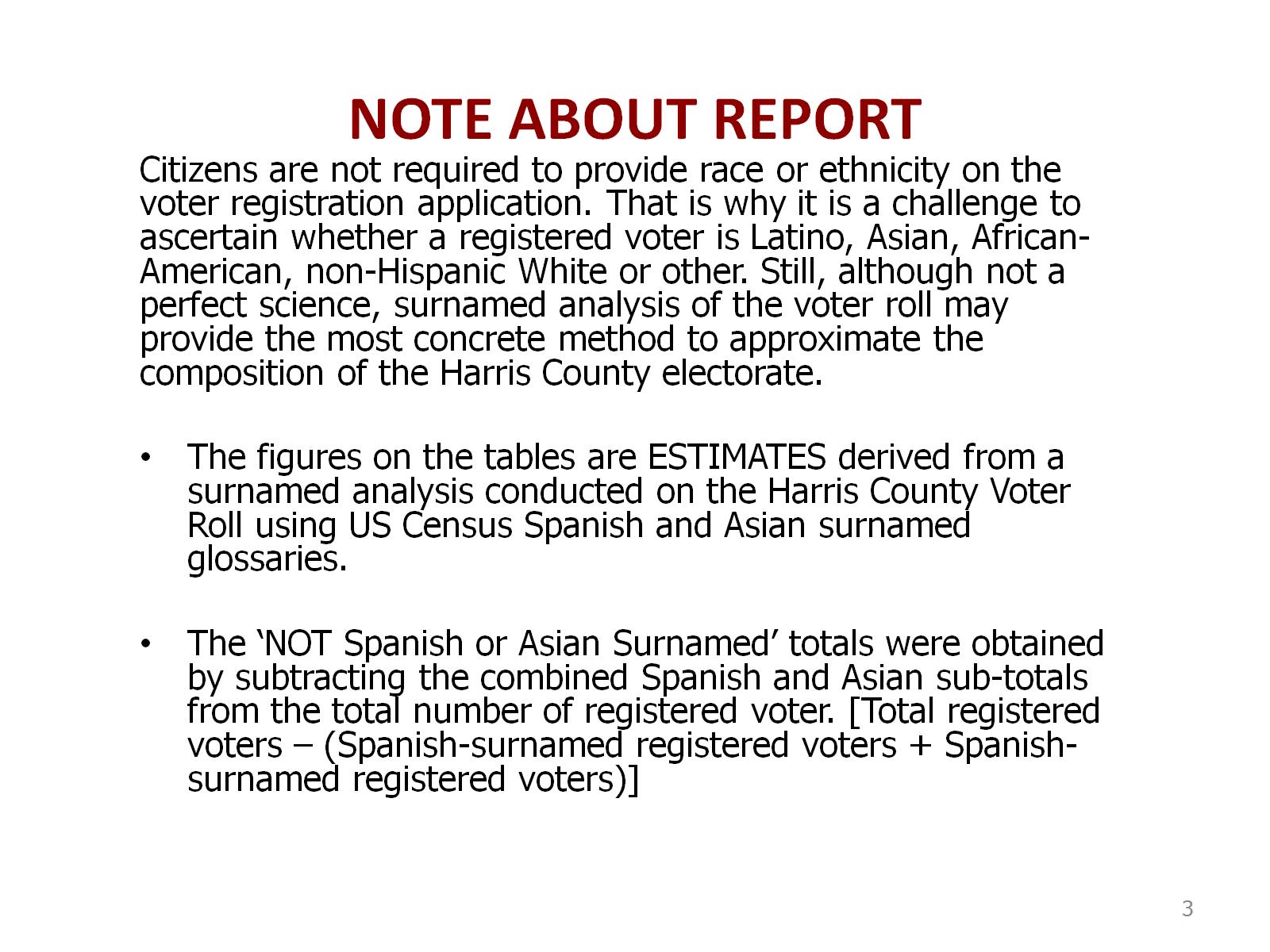 NOTE ABOUT REPORT
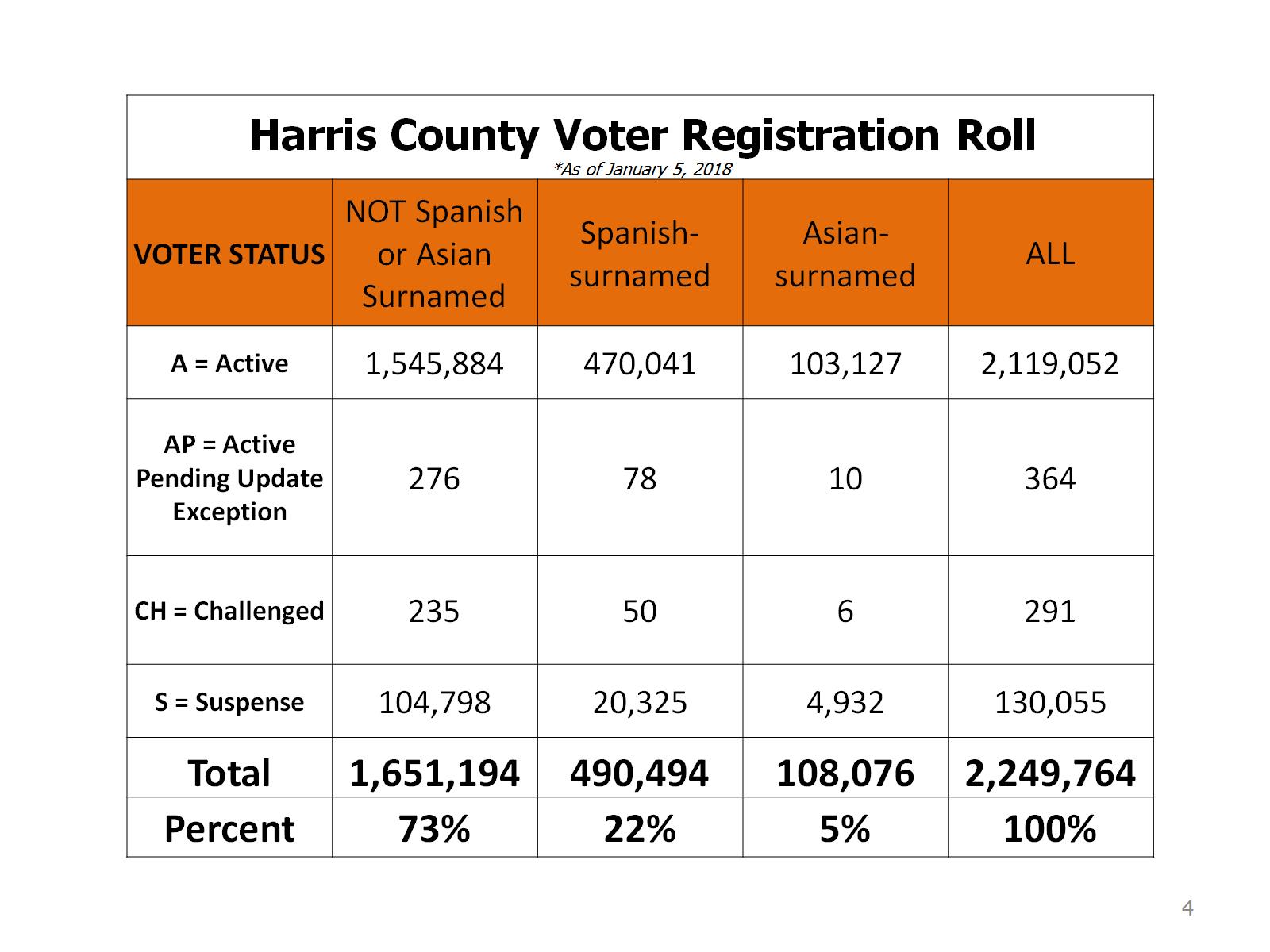 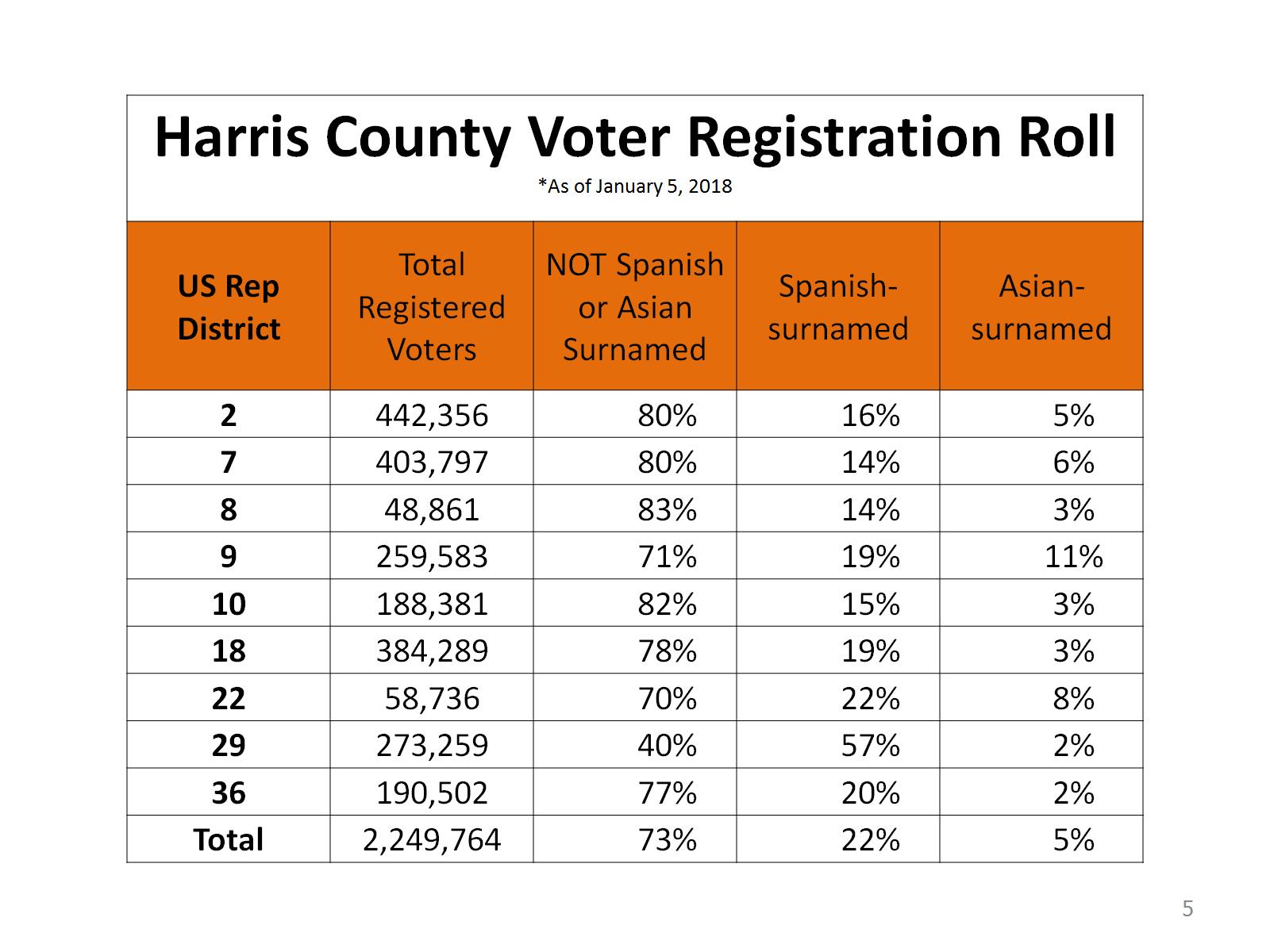 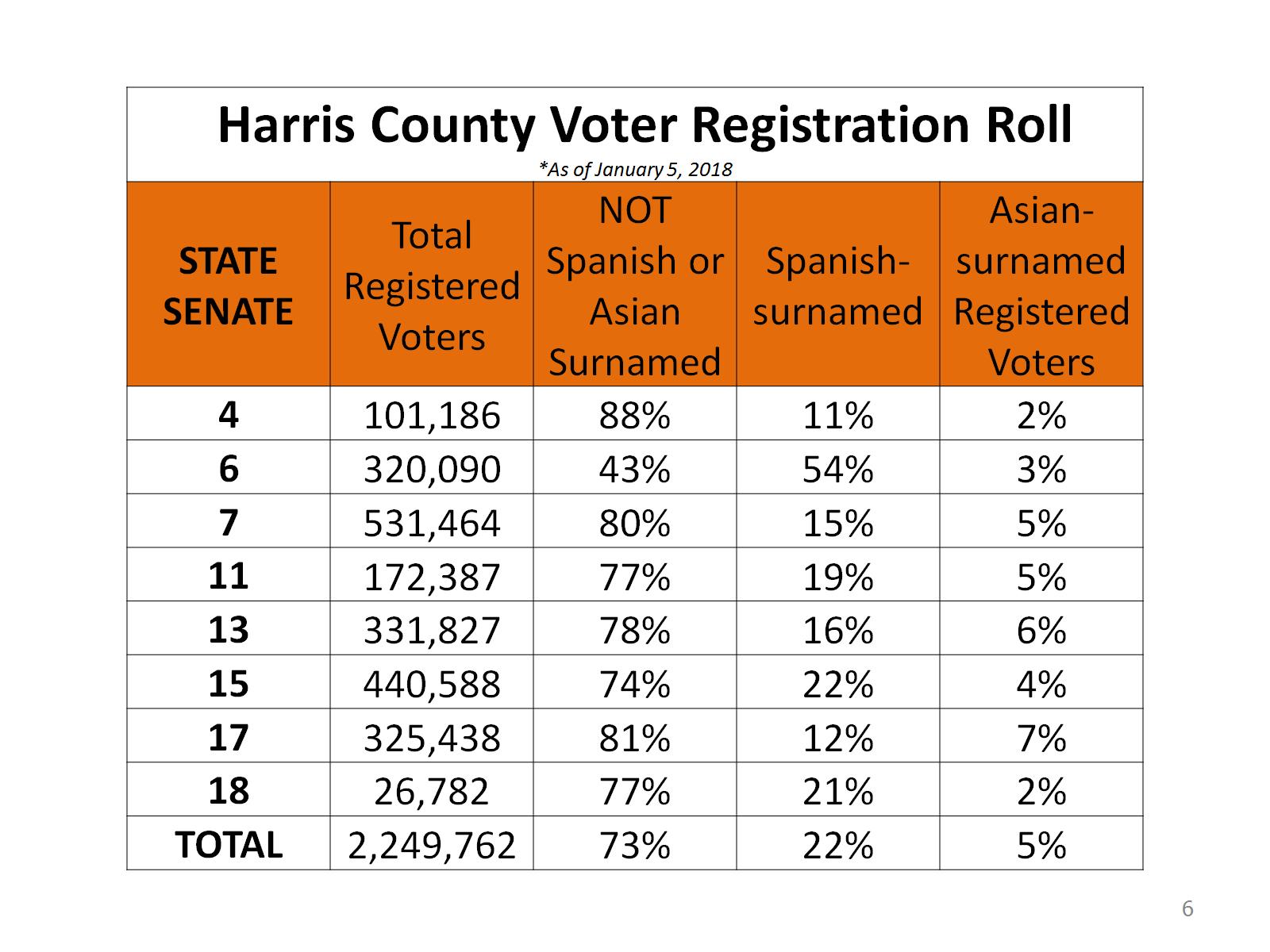 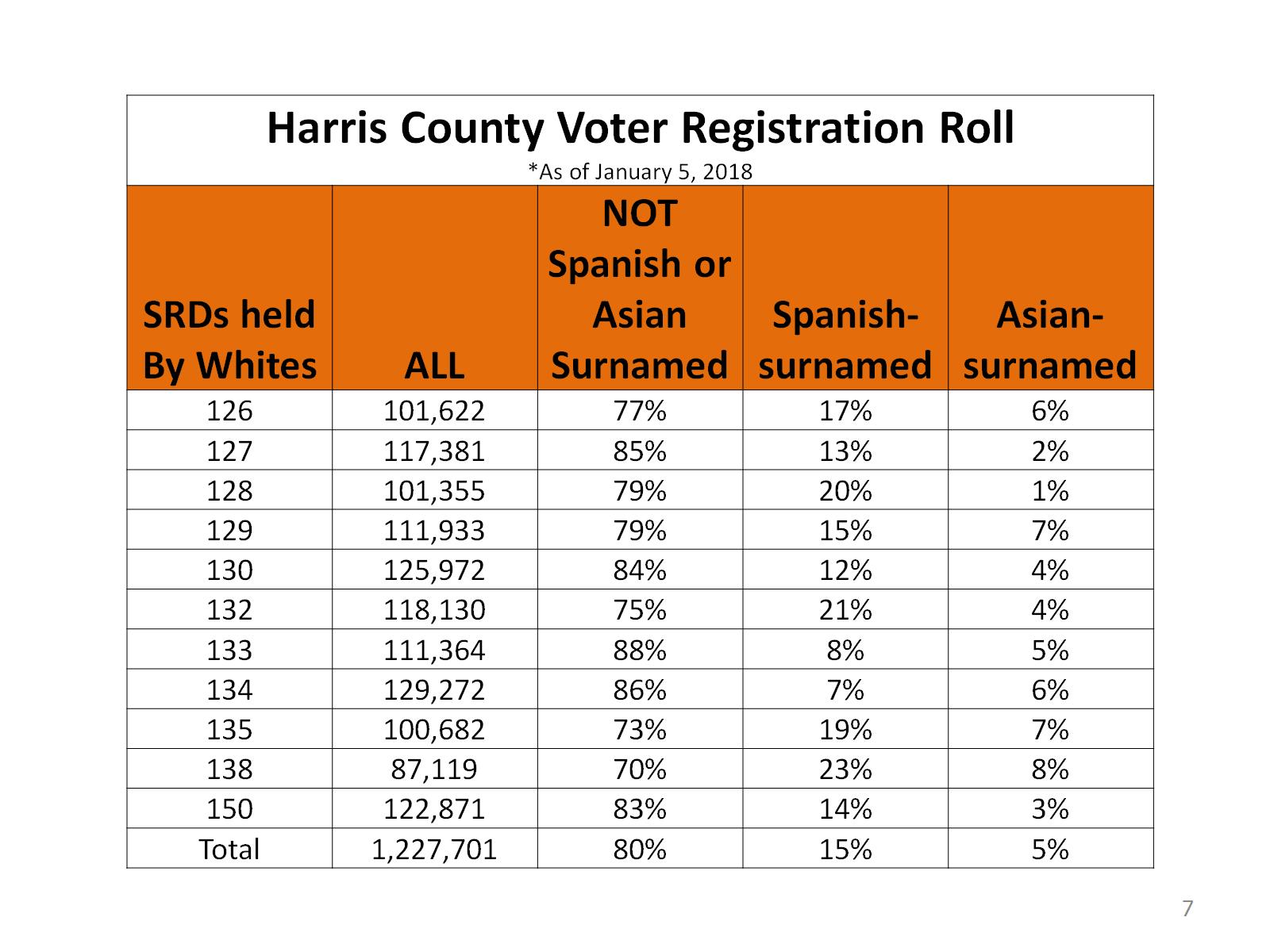 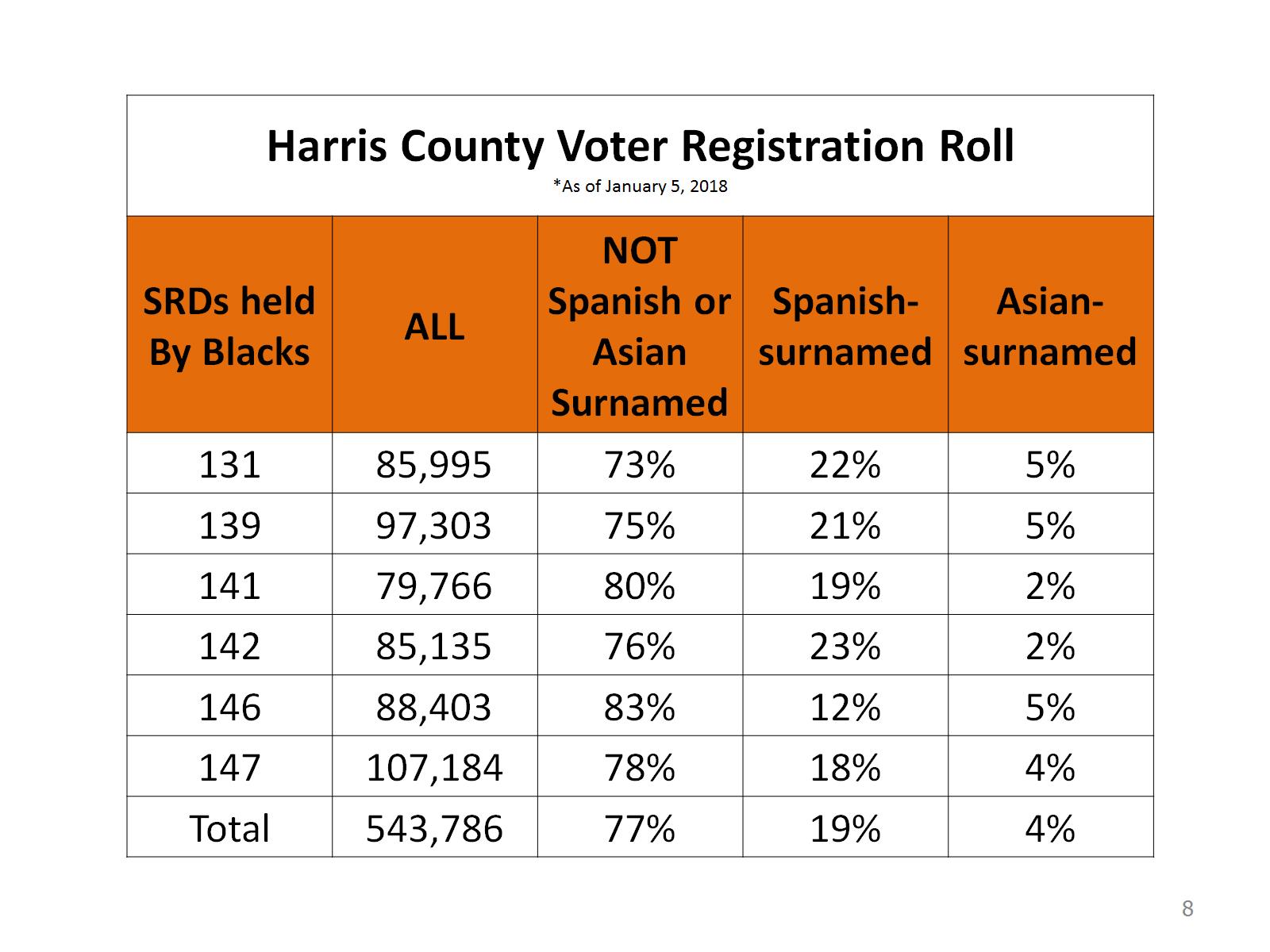 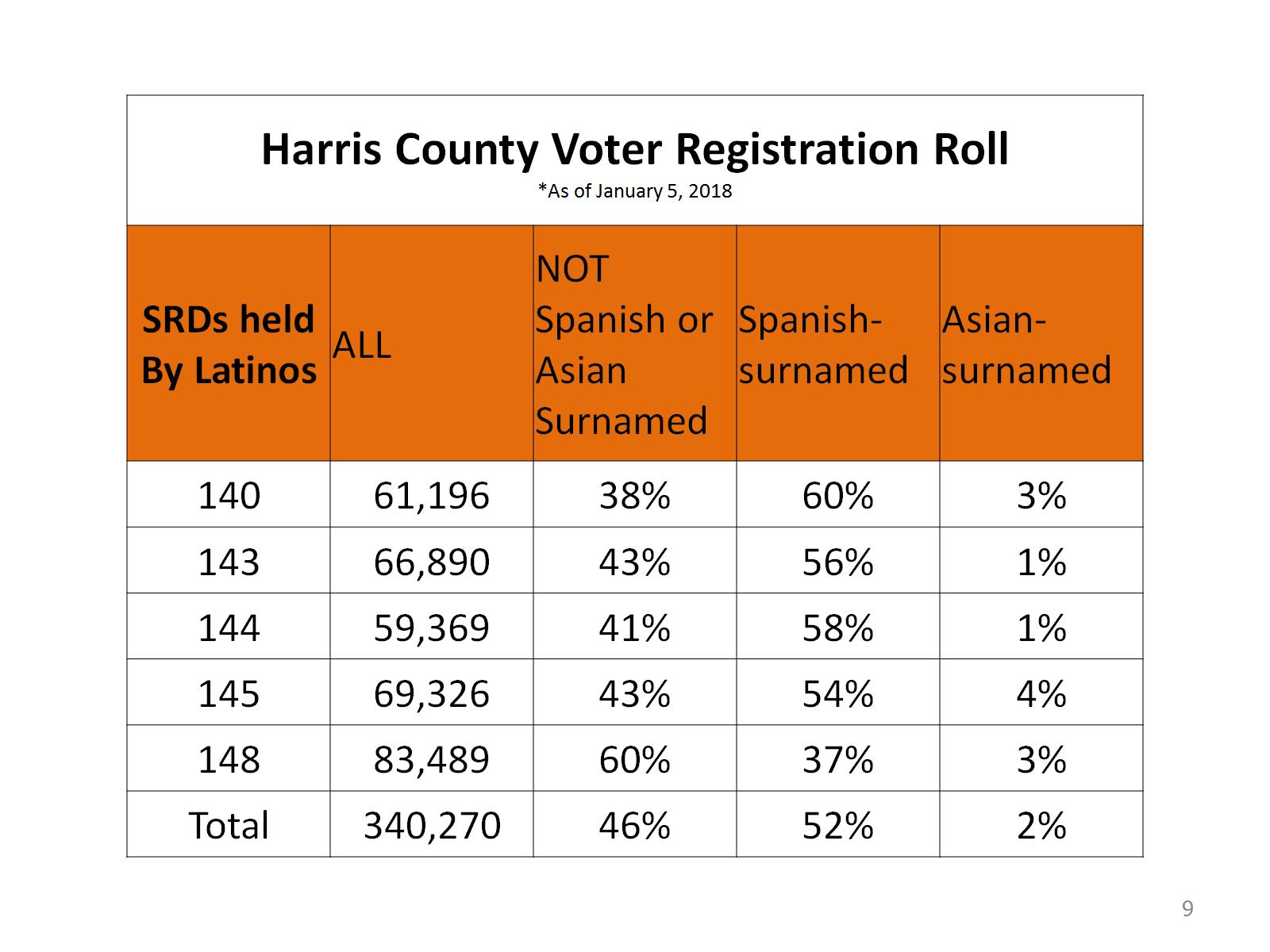 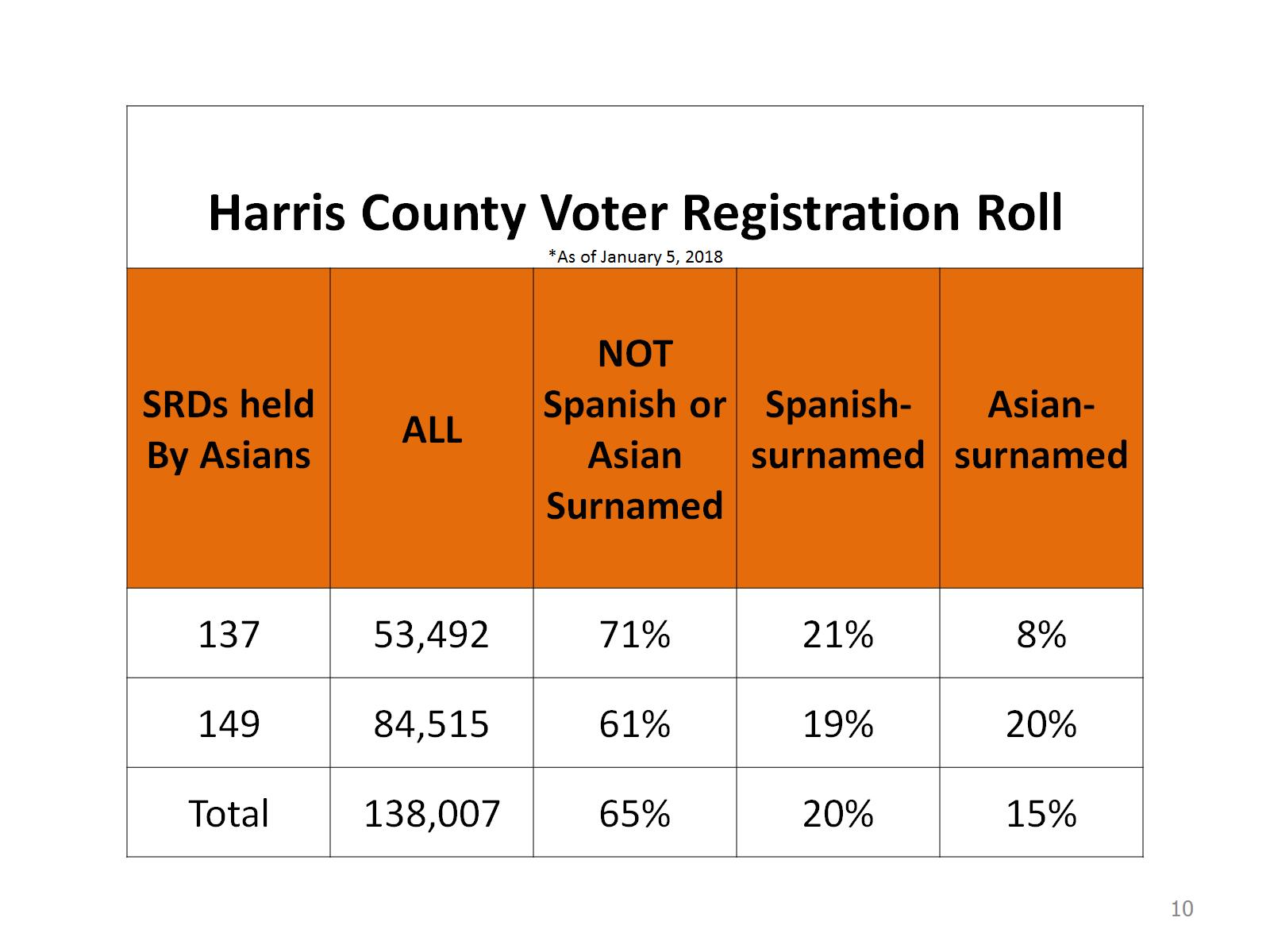 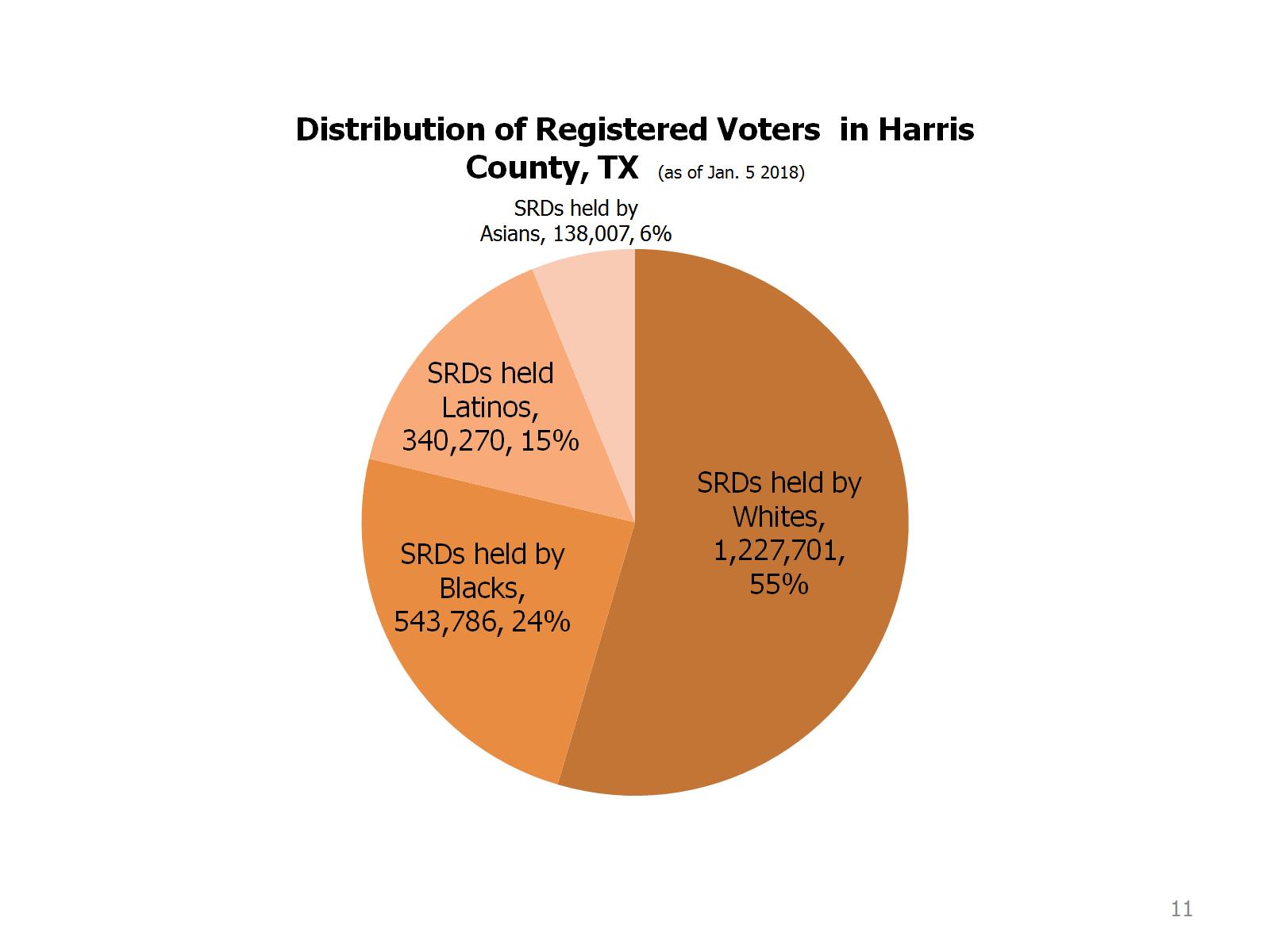 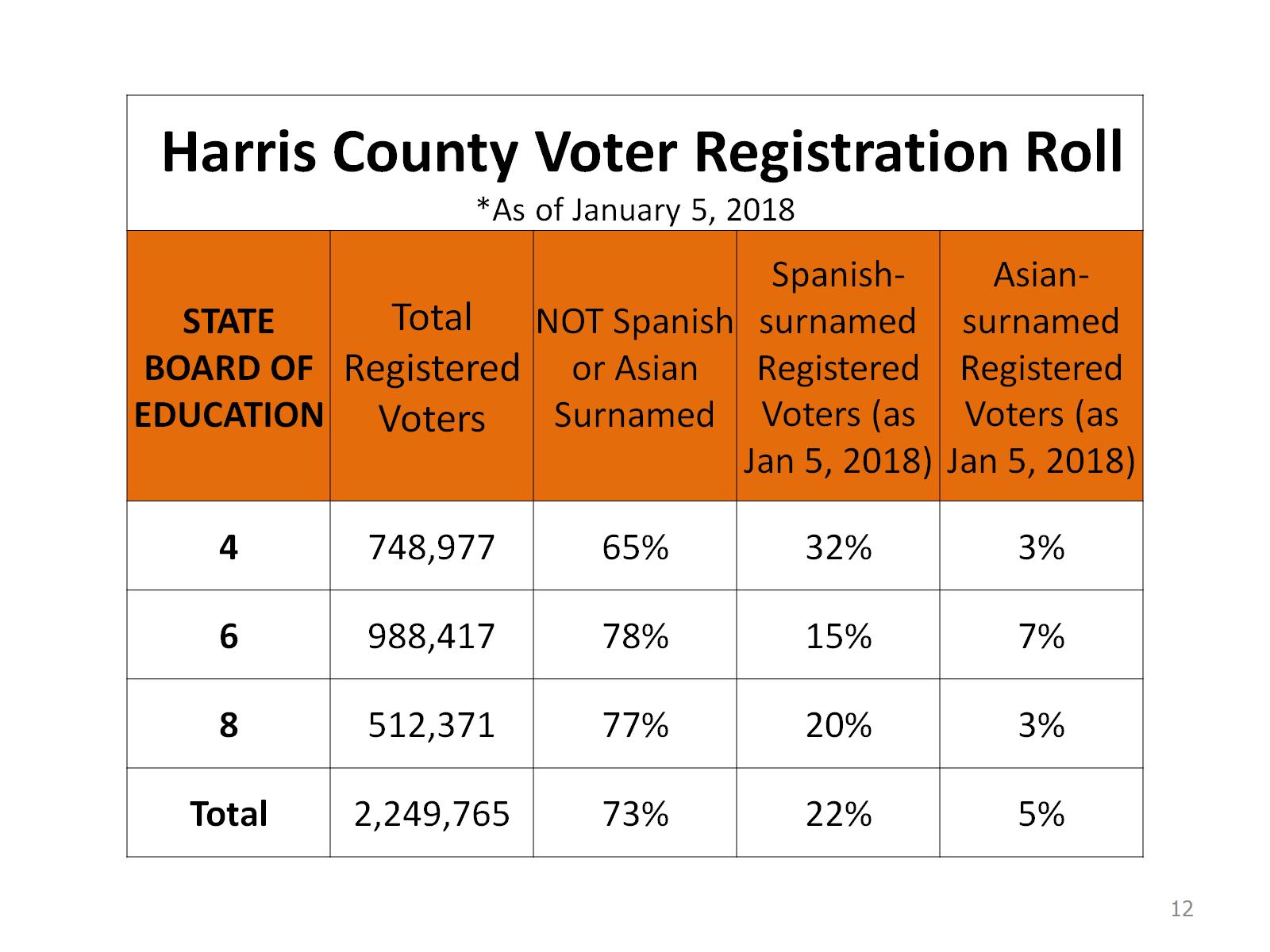 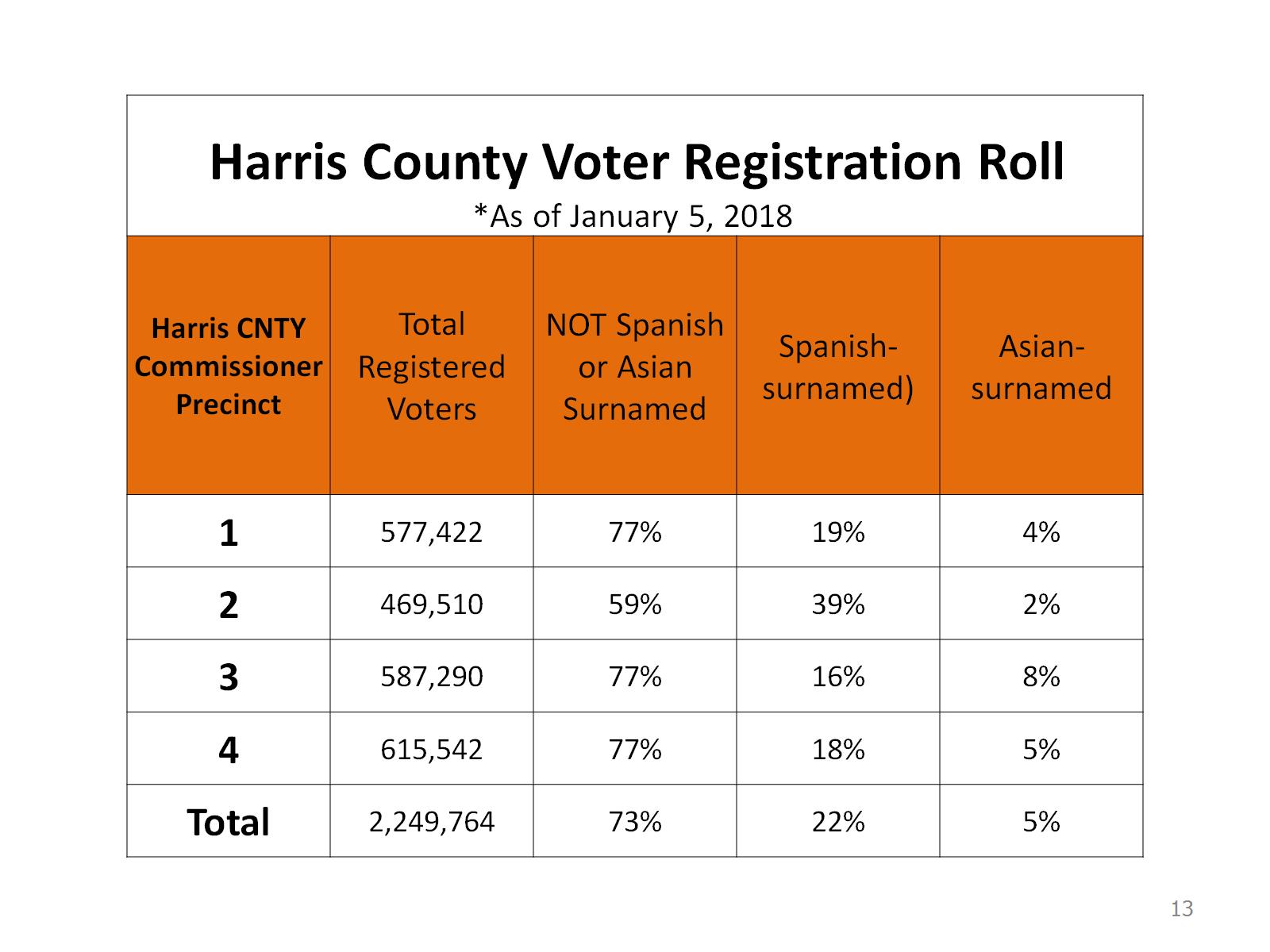 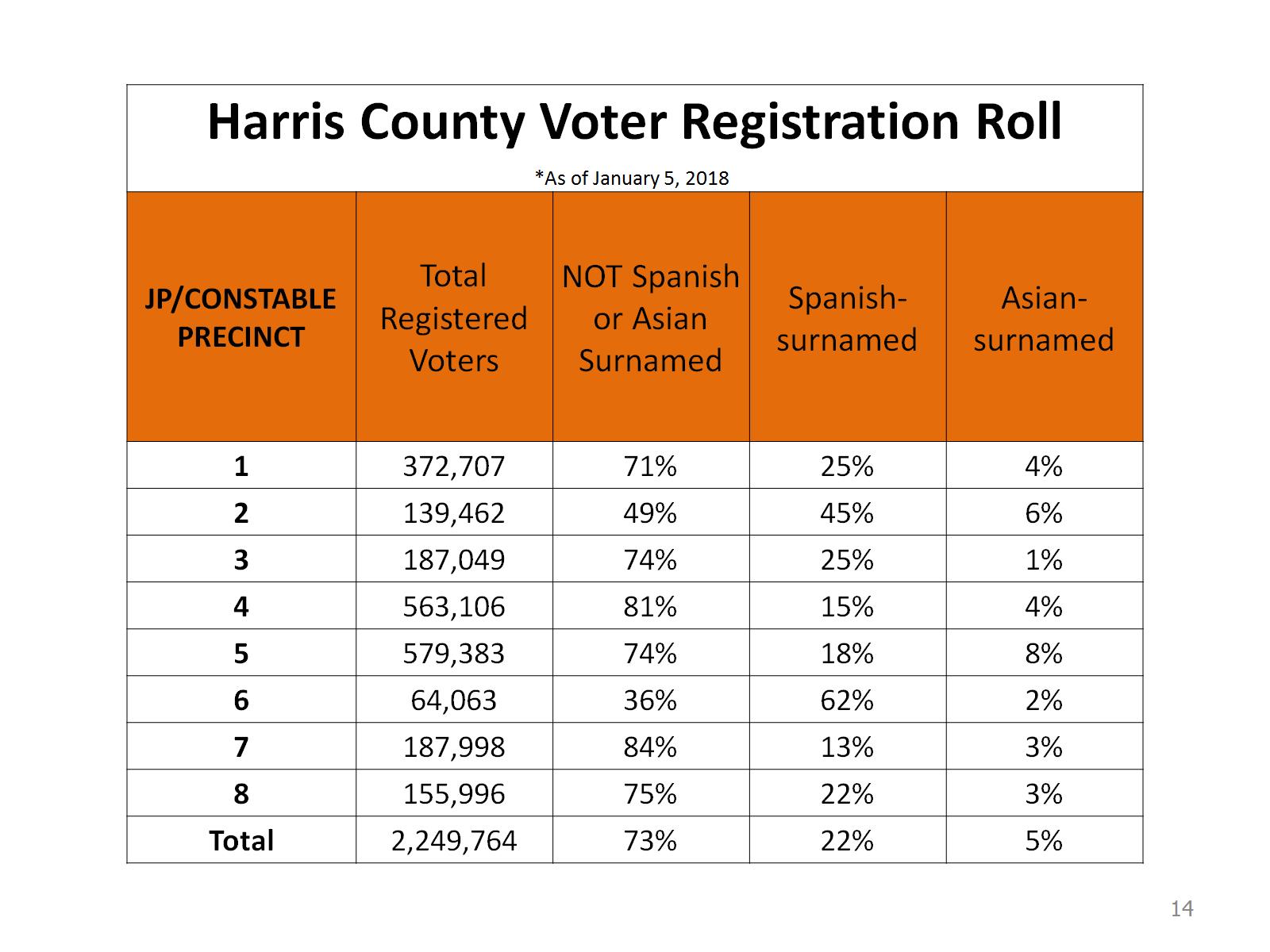 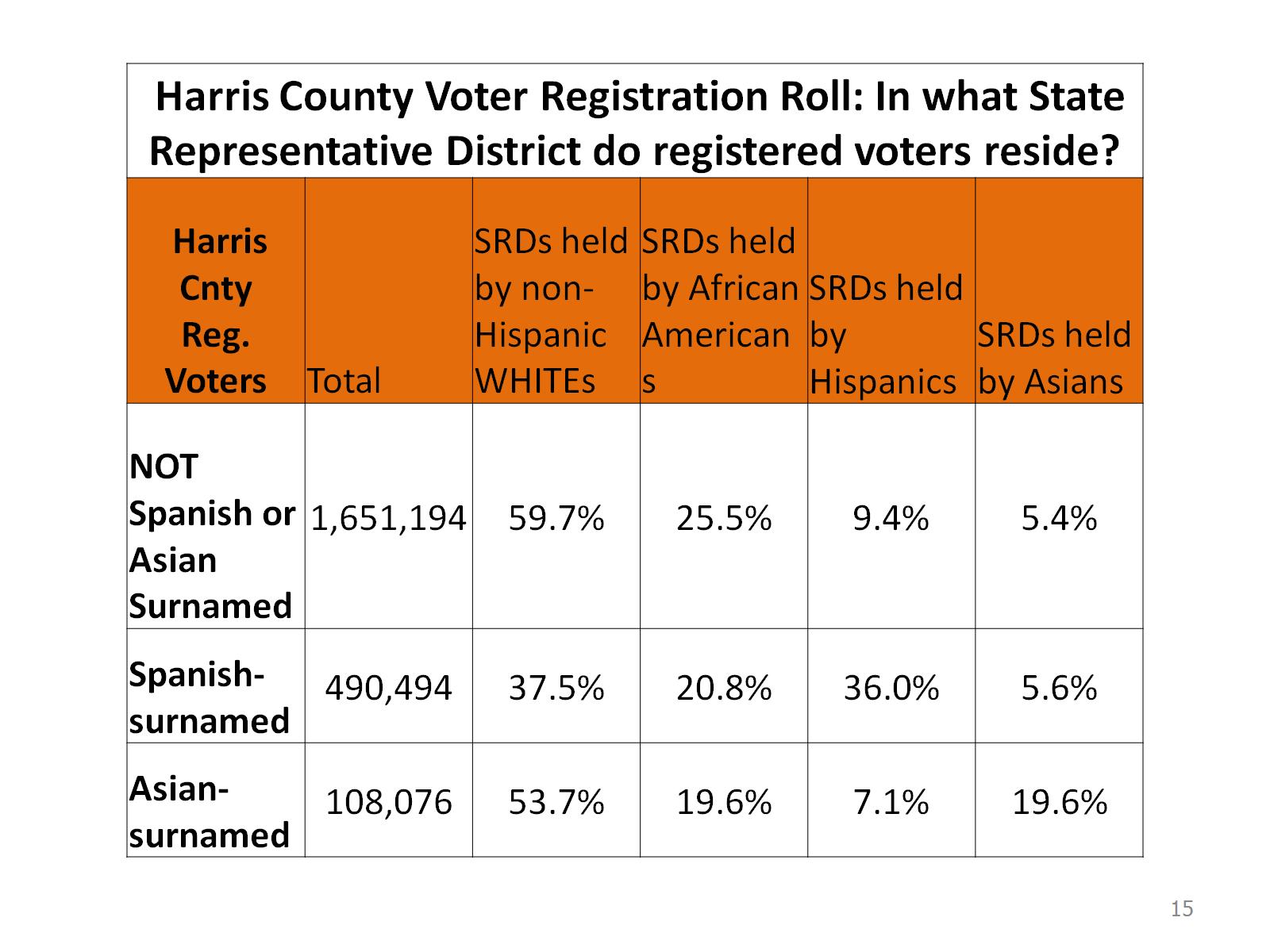